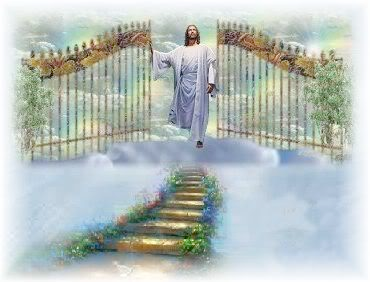 天國之城
無橋的天河
良緣國
迷魂地
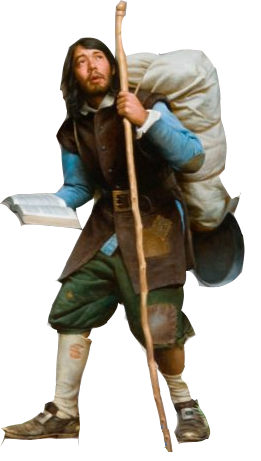 愉悅山
疑惑寨
浮華鎮
死蔭谷
屈辱谷
富麗宮
艱難山
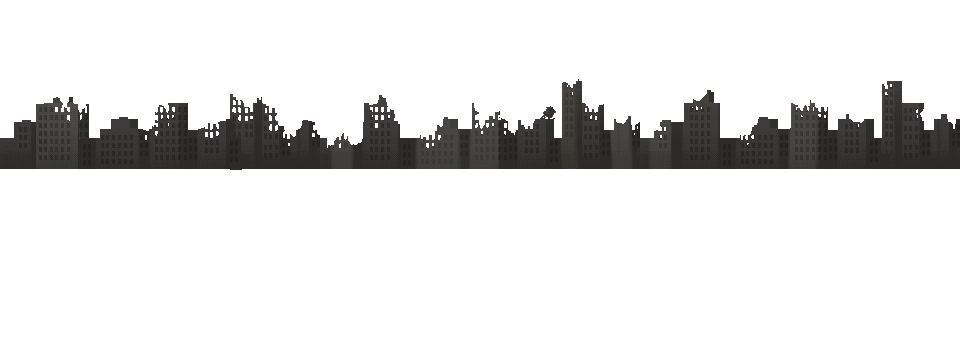 曉諭的家
毀滅城
窄門
絕望潭
You are Here
17 啓迪無知論小信
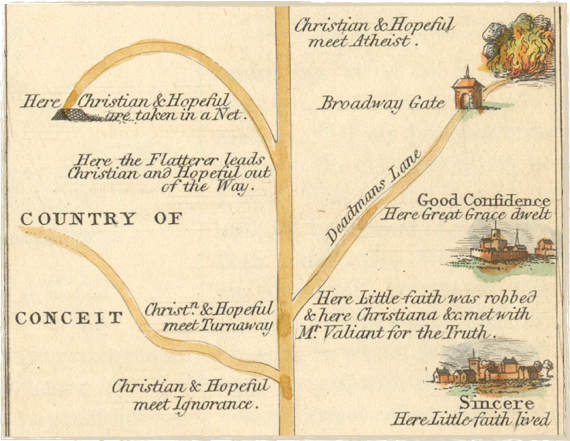 無知(Ignorance)
自誇莊
(the country of Conceit)
彎彎曲曲的鄉間小路(a little crooked lane)

你見自以為有智慧的人麼．愚昧人比他更有指望。
箴言 26：12
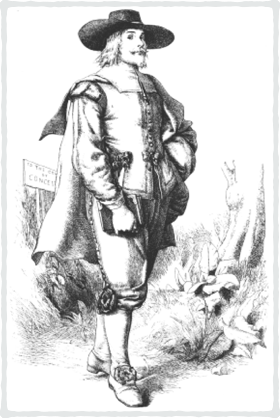 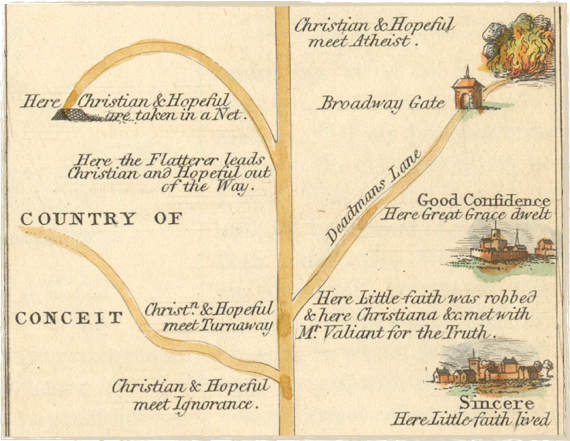 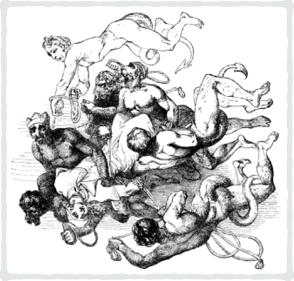 棄義(Turn-away)
背信城
(Town of Apostasy)
黑乎乎的小巷
(a very dark lane)
因為有些人偷著進來、就是自古被定受刑罰的、是不虔誠的、將我們神的恩變作放縱情慾的機會、並且不認獨一的主宰我們主耶穌基督。
猶大書 1：4
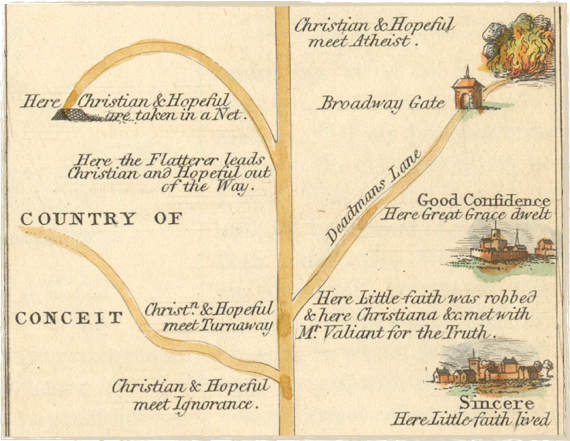 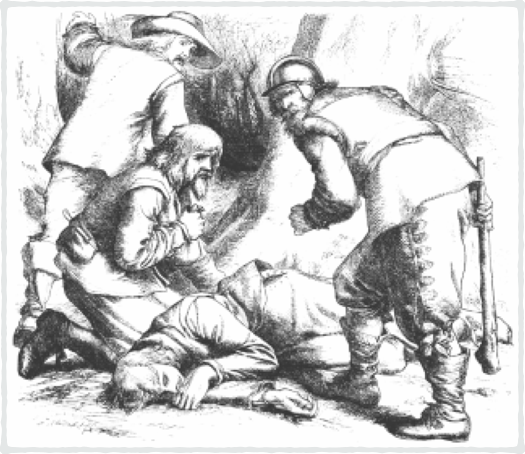 怯懦(Faint-heart)奪取：勇氣、力量
猜疑(Mistrust)奪取：自信、把握
罪孽(Guilt)奪取：平安、喜樂
寬路門(Broad-way-gate)
殺人徑(Dead-man’s Lane)
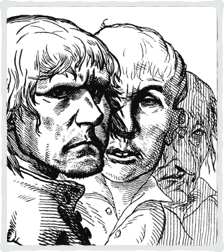 小信(Little-faith)
實在鎮(Town of Sincere)
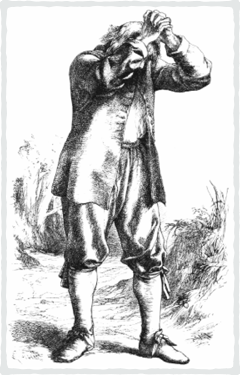 金銀錢財 VS 珠寶
天國好像寶貝藏在地裡．人遇見了、就把他藏起來．歡歡喜喜的去變賣一切所有的、買這塊地。天國又好像買賣人、尋找好珠子．遇見一顆重價的珠子、就去變賣他一切所有的、買了這顆珠子。
馬太福音 13：44～46
但你們得在基督耶穌裡、是本乎神、神又使他成為我們的智慧、公義、聖潔、救贖．
哥林多前書 1：30
小信 VS 以掃

恐怕有淫亂的、有貪戀世俗如以掃的．他因一點食物把自己長子的名分賣了。後來想要承受父所祝的福、竟被棄絕、雖然號哭切求、卻得不著門路、使他父親的心意回轉、這是你們知道的。
希伯來書 12：16～17
仗義大俠(Town of Sincere)
篤信城(city of Good-Confidence)
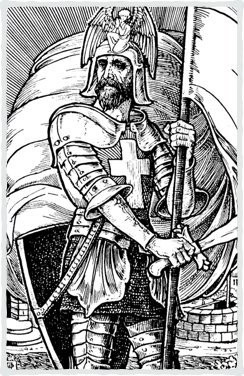 18 逃出網羅遭鞭笞
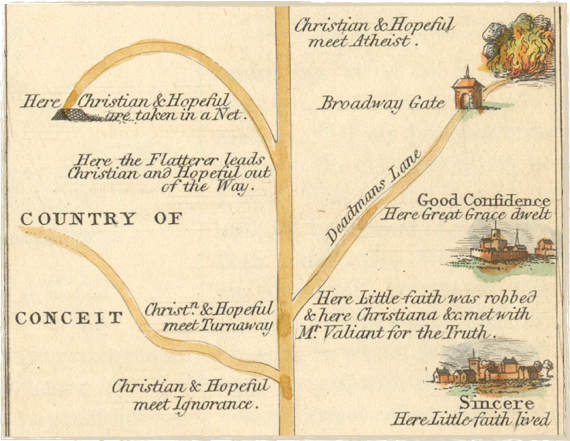 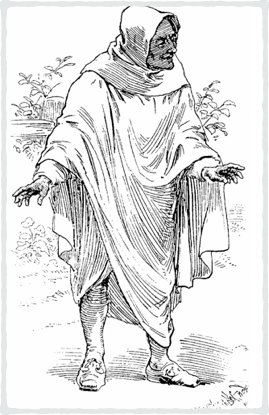 諂媚者(Flatterer)

那等人是假使徒、行事詭詐、裝作基督使徒的模樣。這也不足為怪．因為連撒但也裝作光明的天使。
哥林多後書 11：13～14
我兒、你不可輕看耶和華的管教、也不可厭煩他的責備．因為耶和華所愛的、他必責備．正如父親責備所喜愛的兒子。
箴言 3：11-12
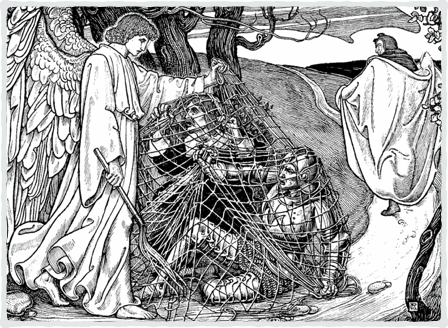 無神論者(Atheist)
凡愚昧人、他的勞碌使自己困乏．因為連進城的路他也不知道。
傳道書 10：15
俗語說得真不錯、狗所吐的他轉過來又喫．豬洗淨了又回到泥裡去滾．這話在他們身上正合式。
彼得後書 2：22
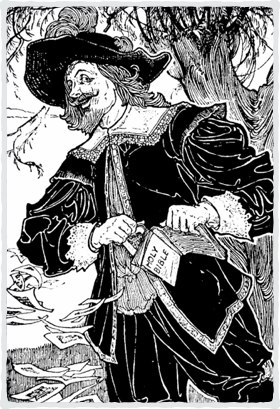